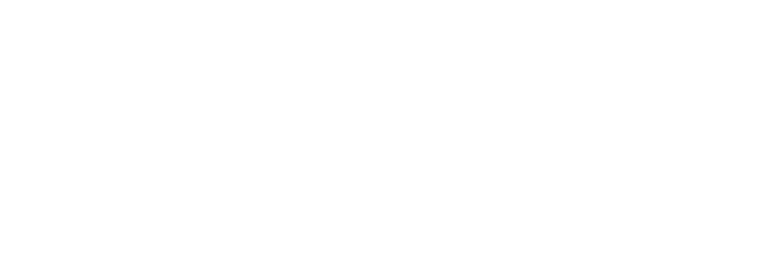 Datasheet
BL  seriels（Support intrinsically safe power supply）
BL 6000X

File  version No: V1.0
Copyright©2020 硕天信息技术有限公司，保留所有权利
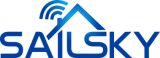 Power and responsibility statement
No content of this publication may be reproduced, disseminated, transcribed, stored in a retrieval system, or translated into any human or computer language, in any form or by any means, without the written permission of the Company. The use of unauthorized copies of products not only infringes copyright but may prevent Shuotian Information Technology from providing accurate and up-to-date information to users and operators.
           is the trademark of Shenzhen Shuotian Information Technology Co., Ltd. All other trademarks, product logos and trade names mentioned in this manual are the property of their respective owners.
The content of this manual is subject to change due to product version upgrade or other reasons. Shuotian Information Technology Co., Ltd. reserves the right to modify the content of this manual without any notice or prompt. In laws and regulations allow range, day to recognize Shuotian information technology co., LTD., in any case, all wrong because of the use of this product manual or this website content and cause of the accident, negligence, contract damage, defamation, copyright or intellectual property infringement and any special, incidental, indirect, secondary loss compensation, no any profits, data, and to compensate the loss of goodwill or anticipated savings, also does not assume any legal liability.

Security statement
Please read the safety and compatibility information of the product before powering it up.

Environmental statement
The product conforms to the design requirements of environmental protection. The storage, use and disposal of the product shall comply with the requirements of relevant national laws and regulations.

Revision record
The revision record accumulates the notes for each manual update, and the latest version of the manual contains all previous manual updates.
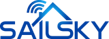 www.sailskywifi.com
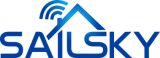 Directory

1.     Product characteristics················ ··········4-5
2.     Application scenarios······························6-7
3.     Hardware specifications···························8
4.     Wlan Specification····················· 9
5.     Receive sensitivity······························10
6.     Wlan antennas Specification··························11
7.     Power and Power Consumption···························11
8.     Software features····························12
9.     LED····································13
10.     Physical properties··························13
11.    Environmental indicators························13
12.    Contact Details·······························14
www.sailskywifi.com
01
Product characteristics
BL6000X – Intrinsically safe wifi6AP wireless communication system
BL6000X is a (802.11ax) standard Wi-Fi 6 mining AP. This product adopts the IPQ6000+QCA8075+QCN5052+QCN5022 solution architecture and can support 2.4GHz (2×2)+5.8GHz (2×2) dual-band to provide services at the same time. The overall rate is up to 1.775Gbps. The product hardware design meets intrinsic safety requirements. , highly reliable power supply multi-level protection and port protection design can ensure that BL6000X wireless products can work in harsh industrial control environments for a long time.
In terms of application, BL6000 has superior wireless coverage performance and strong anti-interference. It also supports millisecond-level Mesh seamless and fast switching roaming technology and cascading self-organizing network technology. The PTP network can reach 900M within 800 meters, and has high concurrent processing performance of up to 200. It provides a stable communication environment with low latency, high bandwidth, high concurrency and fast roaming for underground wireless communication in coal mines, and is widely used in underground wireless communication systems.
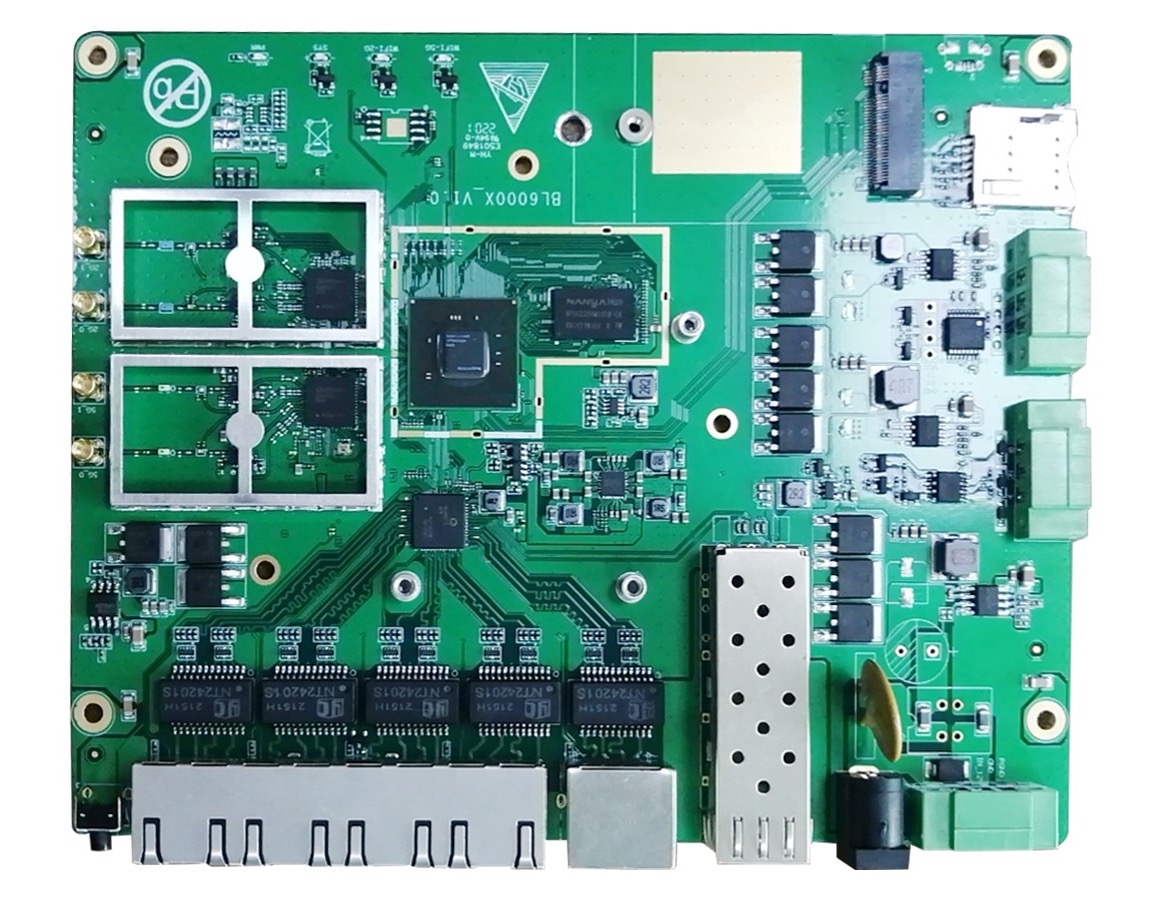 www.sskycn.com
BL6000 supports omnidirectional/directional antennas and dual radio frequency 2.4GHz+5GHz working simultaneously. The maximum rate of the 2.4GHz band is 575Mbps, the maximum rate of the 5GHz band is 1.2Gbps, and the overall rate can reach 1.775Gbps;
Supports 4×GE electrical port (LAN), 1×GE electrical port (WAN), 1×GE optical port, and can optionally expand 5G Internet;
Supports 6KV overvoltage protection for the Ethernet interface and operates in a wide temperature range of -40℃~+75℃, fully meeting the requirements of industrial-grade use;
The external antenna port supports 5KV antenna feed and lightning protection;
The whole machine is designed with low power consumption, the full load power consumption of WIFI single machine is ≤9W, and the full load power consumption of extended 5G Internet is ≤13W;
2. Product main features
Wi-Fi 6 (802.11ax) standard
802.11ax is the latest generation Wi-Fi standard of IEEE802.11, which can improve user access capacity and bandwidth in high-density access scenarios, reduce business delays, and enhance wireless transmission experience;
Supports 2.4GHz+5GHz dual-band MU-MIMO, allowing the AP to send data to multiple terminals at the same time, doubling the utilization rate of wireless spectrum resources;
Supports 1024QAM modulation, and the data transmission efficiency is 25% higher than 802.11ac;
Support OFDMA technology, using different subcarriers to transmit data to multiple terminals at the same time, reducing delays and improving network efficiency;
Support spatial multiplexing technology to reduce co-channel interference;
Supports target wake-up time mechanism, allowing AP and terminals to negotiate wake-up time to save energy consumption and conflicts;
Mesh flexible networking, fast and seamless roaming switching
It adopts advanced Mesh self-organizing network technology to ensure that the network will not be dropped after the device goes offline within the effective antenna coverage. It also supports wireless ring network and hybrid networking. It fully supports 802.11kvr routing node roaming switching technology, and millisecond-level high-speed switching accelerates the rapid deployment of wireless networks and rapid channel switching selection, providing effective support for wireless mobile communication solutions.
AP+AC flexible management AP intelligent alarm
The product supports flexible management. In addition to supporting large AC management, a single AP also supports micro AC management mode, which can be used for centralized management of small wireless networks. It has a patented AP intelligent alarm function. Large ACs can manage 500-5000 mining APs at the same time. .
www.sskycn.com
01
Application scenarios
1. Smart mine
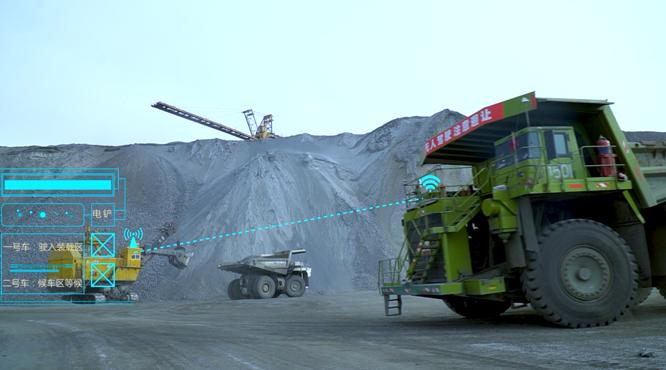 2.corridor
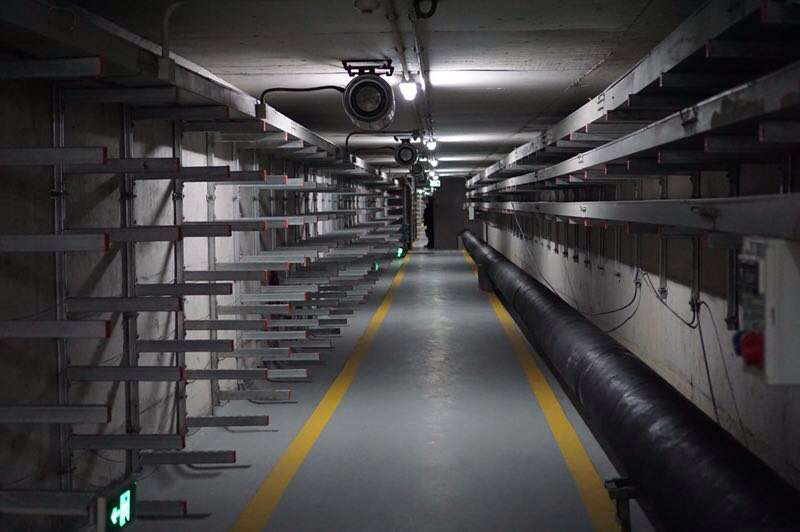 www.sailskywifi.com
3 .Power inspection
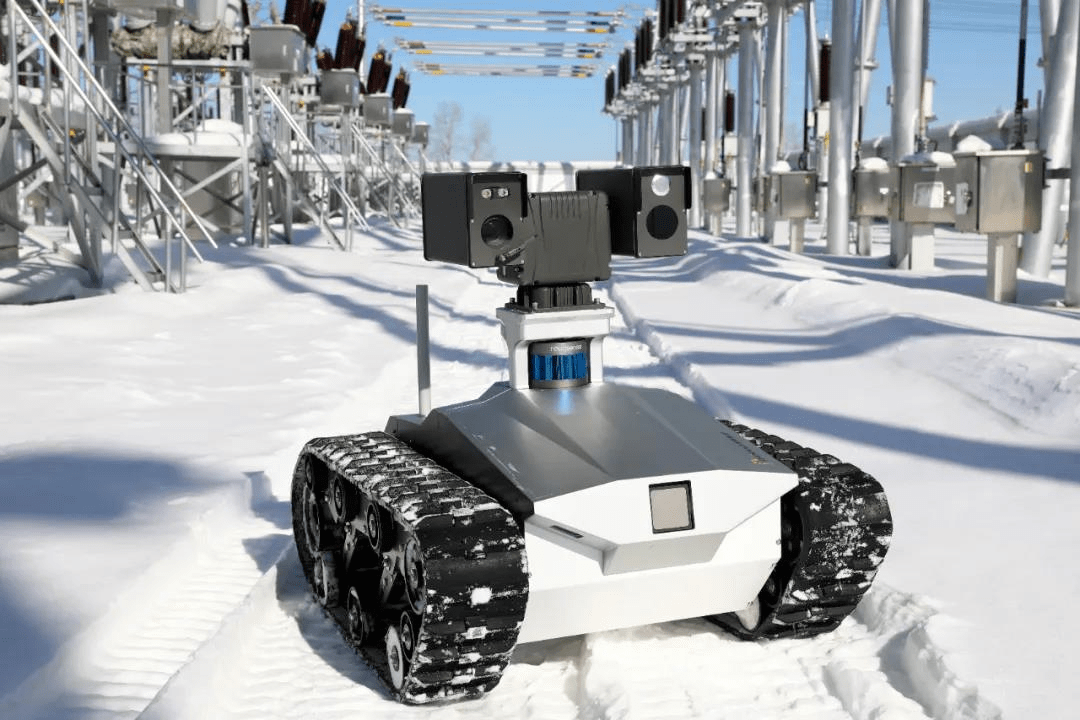 4. Smart wind power
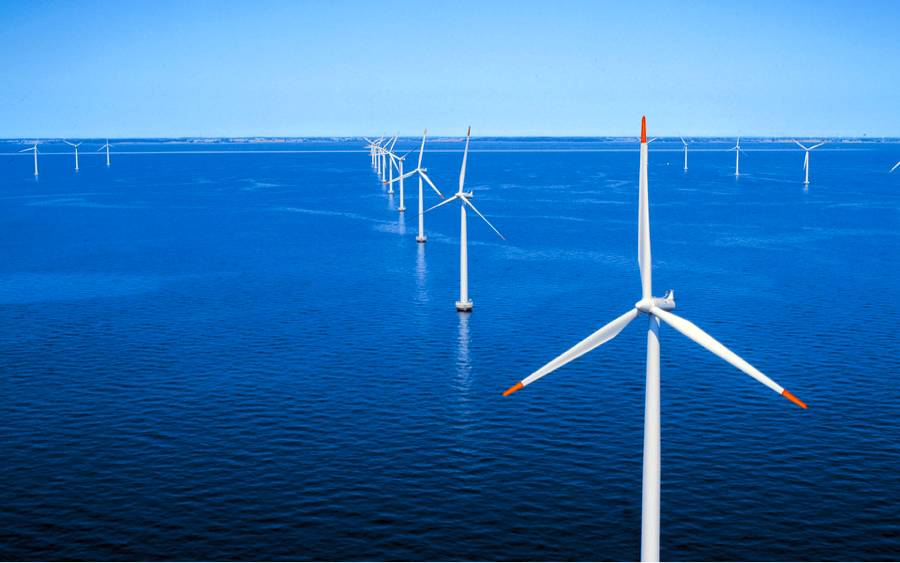 www.sailskywifi.com
02
Hardware specification
www.sskycn.com
03
WALN Standard
cn.sskycn.com
Receive Sensitivity
04
cn.sskycn.com
09
LED
10
Physical properties
11
Environmental indicators
www.sailskywifi.com
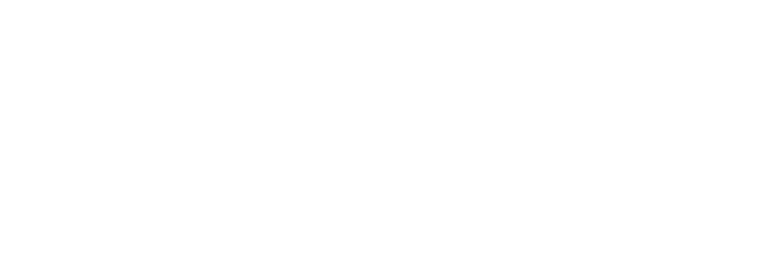 Welcome to visit us for more info or quotation:


SHENZHEN SHUOTIAN INFORMATION TECHNOLOGY CO.,LTD
5/F,Shenzhou Building,Bantian Street, Longgang District, Shenzhen,Guangdong Province, 
ChinaWeb：www.sskycn.com
E-mail：Natalie@sskycn.com
Tel/WhatsAPP/Wechat: +86-13760857118
Copyright©2020 硕天信息技术有限公司，保留所有权利